CHAPTER 3  Strategic Management and the Entrepreneur
MAN 470 – Berk TUNCALI
Strategy : is a plan of action designed to achieve a vision.

Strategic Management: the process of developing a game plan to guide a compnay as it strives to accomplish its vision, mission, goals and objectives and to keep it from straying off course. 

Competitive Advantage: factors that sets a business apart from its competitors and gives it a unique position in the market.
Core competencies
Unique set of lasting capabilities that a compnay 
develops in key operational areas that allows is to 
surpass competitors. 

Examples;
Mcdonalds – Starbucks competition
Blockbuster – Netflix competition
The Strategic Management Process
Develop a clear vision and translate it into a meaningful mission statement. 

Martin Luther King – I have a dream… You have to be a visionary.  Gives direction, motivation and determines decisions.
Hewlett Packard – first corporate retreat – 20 best employees to form the HP way

Mission statement: declaration of company’s purpose. Answers the question – 
What business are we in! 

Twitter Mission Statement: Twitter is a service for friends, family, and co-workers to communicate and stay connected through the exchange of quick, frequent answers to one simple question: What are you doing?
Elements of Misson Statement:
beliefs and values of business! 
Target customers
What are the basic products and services
Why us? Uniqueness!
Comp. Advantage
Target market?
The Strategic Management Process
Asses the companys strengths and weaknesses

Strength: positive internal factors company uses to accomplish mission, goals and objectives. Skills, knowledge, experience. 

Weaknesses: negative internal factors that get in the way of of company’s missin and goals. Lack of capital, shortage of skilled workers, inferior locations.
The Strategic Management Process
Scan the environment for oppurtunities and threats facing the business

Oppurtunities – positive external options that a firm can exploit to accomplish misson and goals.
SWOT Analysis
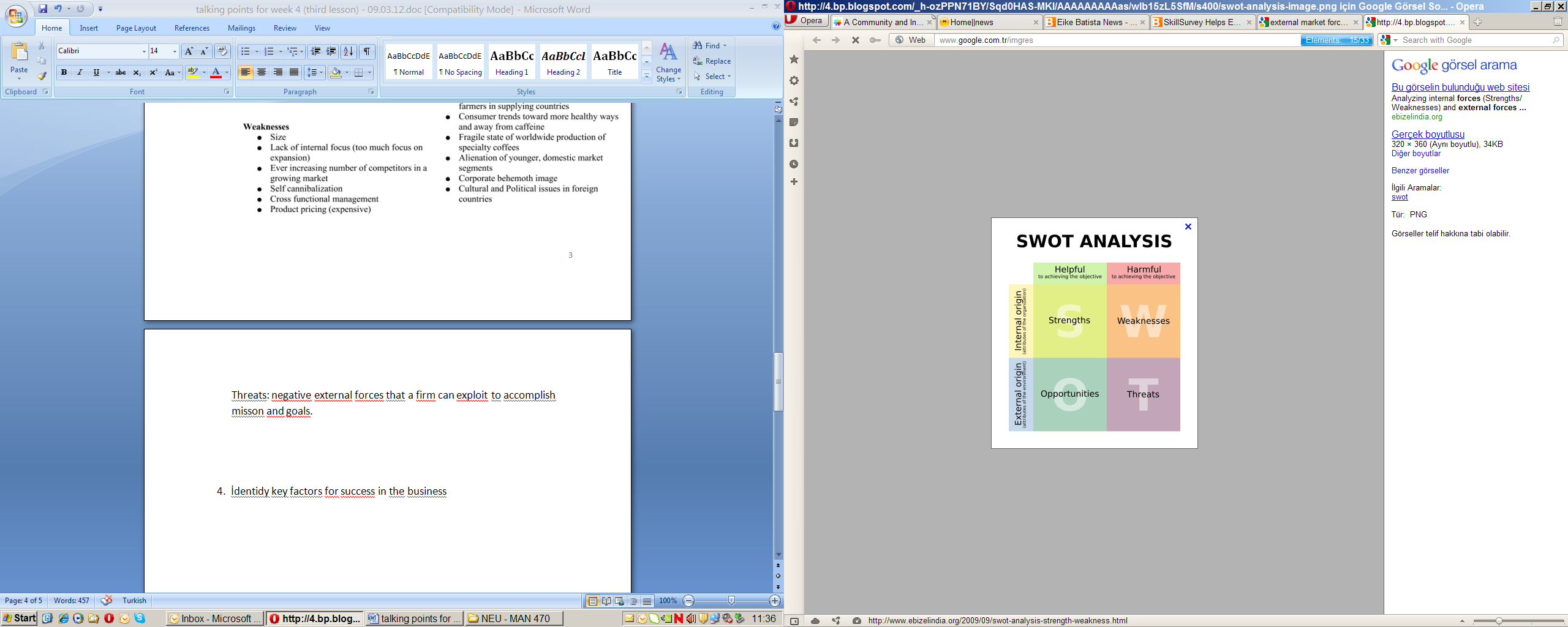 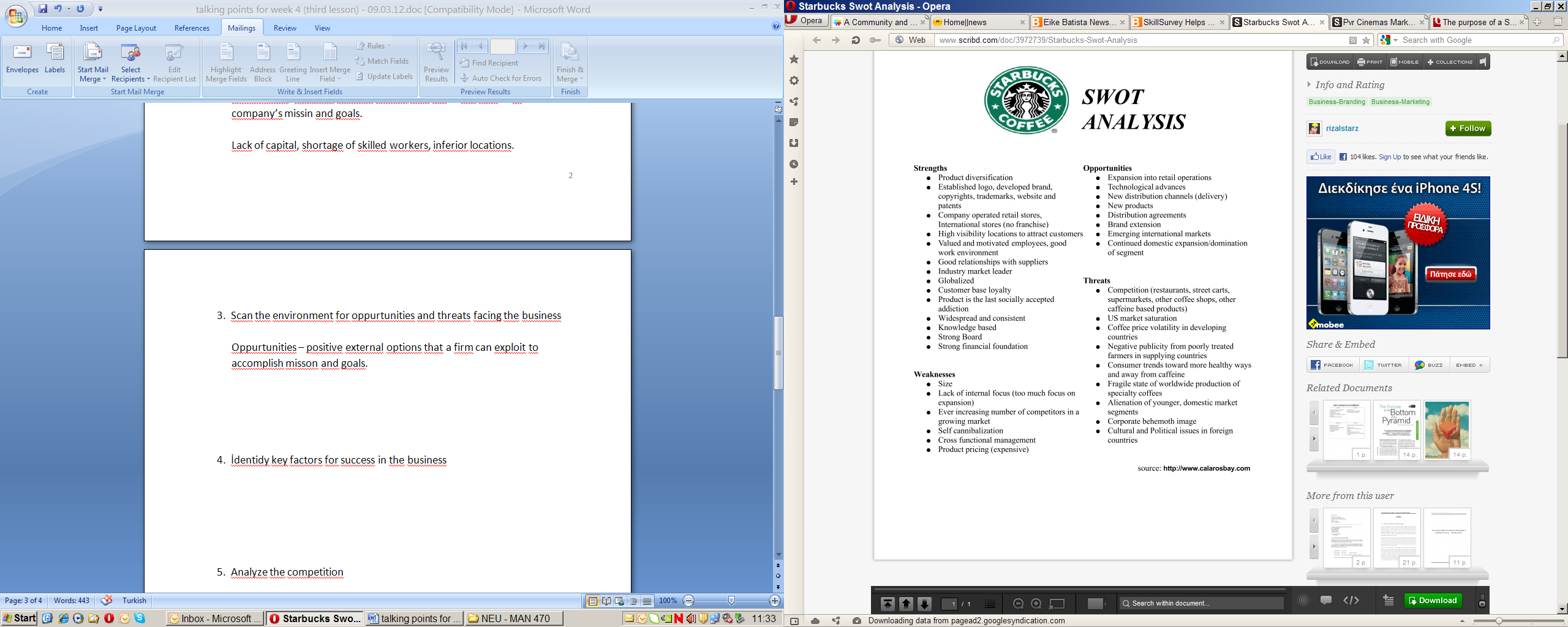 The Strategic Management Process
Identidy key factors for success in the business
Key success factors: factors that determine a companys ability to compete successfully in an industry.  

Eg- restaurant: 
Tight cost control (15-18% labour  -  35-40% food cost)
Trained, honest and dependable managers
Close monitoring of waste
Careful site selection
Maintenance of food quality.
The Partnership
Partnership is an association of two or more people 
who co-own a business for the purpose of making profit.

Partnership Agreement is a document that states in 
writing all of the terms of operating the partnership 
and protects the interest of each partner.
The Strategic Management Process
Analyze the competition

Avoiding surprises from existing
Identify potential new copetitors
Improve reaction time to competitors’ action
-Anticipating rivals next strategic move – kobe bryant 
with nike commercials (one step ahead)
How we do these? 

Yellow pages
word of mouth
products
Reverse engineering
industry trade journals
intervierws
 visits
 hire investigator
trade shows
credit reports
bribery
annual reports for Public companies
Social engineering – twiter, facebook, myspace

Knowledge management: practice of gathering organizing and disseminating the 
collective wisdom and experience of a company’s employees fort he purpose of 
strengthening its competitive position.
The Strategic Management Process
Create company goals and objectives

Goals – the broad and long range attributes the business seeks to accomplish. 

Objectives – more specific targets of performance commonly addressing areas such as profitability, productivity, growth and other key aspects of a business. 

Objectives are – specific, measurable, assignable, realistic, timely, written down….
The Strategic Management Process
Formulate strategic options and select appropriately

Mainly resolves around 3 main strategies;
Cost Leadership Strategy
Differentiation Strategy 
Focus Strategy
The Strategic Management Process
Translate strategic plans into action plans

Divide the plan into projects;
Purpose
Scope
Contribution
Resource requirements
Timing
The Strategic Management Process
Establish accurate controls

Constant control is required to make sure that the strategies are 
followed as closely as possible. A balanced scorecard technique 
is used to accomplish this.

Balanced Scorecard: set of measurements unique to a 
company that include financial and operational 
measures as well as customers perspectives.
THANK YOU